Diyala University
College of Education
Second Grade
Asst.Inst. Eman Ahmed Hasson
Chapter 7 Culture & the Language 
Teaching
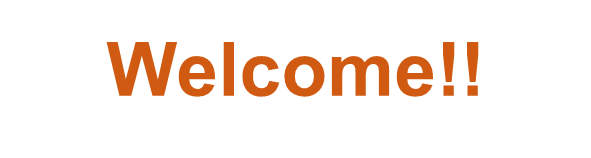 What is a Reasonable Working Definition of Culture ?
Culture: refers to the common values and beliefs of a people and the behaviors that reflect them. At the risk of overgeneralizing, it is possible to talk about common beliefs and values and about how they can differ from culture to culture, as well as the behaviors associated with them.
الثقافة: تشير إلى القيم والمعتقدات المشتركة للشعب والسلوكيات التي تعكسها. المجازفة  في التعميم ، 
من الممكن التحدث عن المعتقدات والقيم المشتركة وكيف يمكن أن تختلف من ثقافة إلى أخرى ، كذلك .السلوكيات المرتبطة بها
To illustrate lets look at two different cultures
(Time)
Saudi Arabia
•Flowing from the past to the present to the	 future, and	they flow with it.
•Social events and appointments	do not always have fixed beginnings or endings.		
•Time for an appointment has been set, under many circumstances.	
• It is acceptable to be late, especially if the person is engaged in a	conversation.	
• It would be rude to leave in the middle of	
conversation, since maintaining friendship and	
engaging in human interaction are	more highly	
Valued than being on time.
North America
• Time for the average America is very important.	
• Americans constantly setting deadlines
based on time and will end conversations by looking at their watches
• American English filled with references to time.	
• Time is something to be on, spent, gained,
kept, filled, killed, saved, used, wasted, lost, and planned.
الثقافة : تشير إلى القيم والمعتقدات المشتركة للشعب والسلوكيات 
التي تعكسها. المجازفة  في التعميم ، من الممكن التحدث عن 
المعتقدات والقيم المشتركة وكيف يمكن أن تختلف من ثقافة إلى 
أخرى ، وكذلك السلوكيات المرتبطة به.
المملكة العربية السعودية
•يتدفق من الماضي إلى الحاضر إلى المستقبل ، ويتدفق معها 
•الأحداث والمواعيد الاجتماعية ليس لها دائما بدايات أو نهايات
.ثابتة
تم تحديد وقت التعيين في ظروف عديدة•
•من المقبول أن يتأخر الوقت ، خاصة إذا كان الشخص منخرطًا 
.في محادثة
• سيكون من الوقاحة المغادرة في منتصف محادثة ، منذ الحفاظ 
على الصداقة والانخراط في التفاعل البشري اكثر اهمية من 
المغادرة محدد.
الوقت
شمال امريكا
 الوقت بالنسبة لأمريكا الوسطى مهم جدا. •
 يحدد الأمريكيون باستمرار المواعيد النهائية .   •
بناءً على الوقت ، وسينهي المحادثات من خلال النظر إلى ساعاتهم.     •
اللغة الإنجليزية الأمريكية مليئة بالإشارات إلى الوقت. •
الوقت شيء يجب أن تقضيه ، تنفقه ، تكتسبه ، لحفظه, اهداره, 
فقده, ومخطط لحفظه.
To illustrate how values and beliefs can vary: Lets look at the two different cultures(North America , Saudi Arabia).
                                              (Value)
North America
	
• Equality is	 a highly cherished value.	
• All people	are created equal and that all people have an equal opportunity to succeed	in life.	
•There are foundations	on which the country was founded.	
•Americans value direct confrontation to solve conflicts.	
•Americans, especially males, being indirect would seem dishonest and insincere. (Distrust can result)
Saudi Arabia

• Values and beliefs of a group of	
People have a deep philosophical foundation.	
•Traditional	Islamic Arab values can be traced in almost every respect to the Quran.	
•The belief	that God alone, not humans, can control all	events derives from the teaching in this holy book.	
•each person’s fate is in the hands	of God.
Majority of the world		
•Rank, status, and authority are considered far more important.	
•Thais society there exists the	
Possibility of social mobility(a Thai	peasant can end up	being prime minister for instance).	
• A particular states or class, Thais	including those in the lowest status, tend to accept this conditions as part of their fate.	
• People from  Asian countries generally value avoiding confrontations.
لتوضيح كيف يمكن أن تختلف القيم والمعتقدات: دعنا ننظر 
إلى الثقافتين المختلفتين (أمريكا الشمالية والمملكة العربية 
السعودية 
((القيمة
امريكا الشمالية
• المساواة هي قيمة عزيزة للغاية.
• يتم إنشاء جميع الناس على قدم المساواة وأن جميع الناس لديهم فرصة متساوية للنجاح في الحياة.
• هناك أسس تأسست عليها الدولة.
• الأميركيون يقدرون المواجهة المباشرة لحل النزاعات.
• يبدو أن الأمريكيين ، وخاصة الذكور ، أن يكونوا غير مباشرين غير نزيهين وغير صريحين. (يمكن أن يؤدي عدم الثقة)
باقي دول العالم
• تعتبر الرتبة والمكانة والسلطة أكثر أهمية بكثير.
• المجتمع التايلاندي موجود هناك
إمكانية التنقل الاجتماعي (يمكن للفلاح التايلاندي أن يصبح رئيسًا للوزراء على سبيل المثال).
تميل دول أو طبقات معينة ، من التايلانديين ، بمن فيهم أولئك الذين هم في أدنى مرتبة ، إلى قبول هذه الشروط كجزء من مصيرهم.
• الناس من الدول الآسيوية بشكل عام يقدرون تجنب المواجهات.
العربية السعودية
• قيم ومعتقدات مجموعة من
الناس لديهم أساس فلسفي عميق.
• يمكن تتبع القيم العربية الإسلامية التقليدية في كل جوانب القرآن تقريباً.
• الاعتقاد بأن الله وحده ، وليس البشر ، قادر على التحكم في جميع الأحداث ينبع من التدريس في هذا الكتاب المقدس.
• مصير كل شخص في يد الله.
Thai value: social behaviors	that specify the status of each person.
• In the presence of a professor, a student would not engage in a friendly chat unless addressed.	
• The student she/he would be expected to behave in specific ways that show that the professor has a higher   status.	
• The Thai student would keep his/her head slightly lower than the professor’s while passing him/her.
One way to	reflect the other person’s higher status is to show (Kreang	jai).	
Kreang  jai	“ a mingling of reverence, respect, deference, homage, and fear”.
* The believe that emotional extremes should be avoided stems from Buddhsit teachings.
القيمة التايلاندية: السلوكيات الاجتماعية التي تحدد وضع كل شخص
• بحضور الأستاذ ، لن يشارك الطالب في محادثة ودية ما لم يتم يسمح له الاستاذ بذلك.
• يتوقع من الطالب / الطالبة أن يتصرف بطرق محددة تظهر أن الأستاذ يتمتع بمكانة أعلى.
• يبقي الطالب التايلاندي رأسه أقل بقليل من الأستاذ أثناء مروره به.
 ) كرنجاي : إحدى الطرق لتعكس الحالة الأعلى للشخص الآخر هي إظهار: اجلال , احترام, وخوف . Kreang jai).
* الاعتقاد بضرورة تجنب التطرف العاطفي ينبع من تعاليم البوذية.
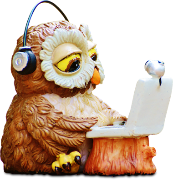 What cultural Adjustment process do most expatriates experience?

Culture Shock: the feeling of disorientation experienced by someone when they are	
Suddenly subjected to an unfamiliar culture, way of life, or set of attitudes.
.
Columns Style
ما هي عملية التكيف الثقافي التي يعيشها معظم المغتربين؟
صدمة ثقافية: الشعور بالارتباك الذي يعاني منه شخص ما عندما يتعرض فجأة لثقافة غير مألوفة ، أو أسلوب حياة ، أو مجموعة من المواقف.
Culture	Shock	exhibit	symptoms
Depressed or nervous			
• Complain	about the food, The weather housing, the host	
people’s behavior.	
• we might become physically ill, make irrational comments, fits of anger over minor incidents.	
• Become very homesick, spending endless hours writing to friends and 
family.
Withdrawing		
• Stay home, sleep, and generally avoid contact with people in the host 
culture.			
• Temporarily withdraw to the expatriate community to ease the 
symptoms seeking refuge from everyday problems by avoiding participation in the host culture . Seek refuge in the expatriate community to 
escape Culture shock.	
• Continue to endure, despite the discomfort. Reach out into 
The larger community, making friends and working out 
Problems as they arise. We reflect on and learn from our
experiences.	
• Realize that we are adjusting, everyday life became routine.	
• Get on a crowded bus like a native , give exact change for a
purchase, have fun at a party, visit a friend in the hospital,	
play games  that were once foreign to us.
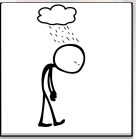 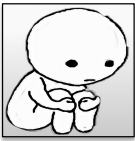 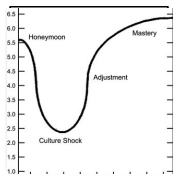 الصدمة الثقافية تظهر اعراض :
	
الاكتئاب أو العصبية
• يشكو من الطعام ، والسكن الطقس ، والمضيف ( الاجنبي) و سلوك الناس.
• قد نمرض جسديًا ، ونعلق بتعليقات غير منطقية ، ونوبات من الغضب بسبب حوادث بسيطة . 
.• ويكون له حنينً  للوطن بصورة كبيرة ، وقضاء ساعات طويلة في الكتابة للأصدقاء والعائلة
	الانسحاب
  • البقاء في المنزل ، والنوم ، وتجنب الاتصال مع الأشخاص في المضيف بشكل عام في البلد المضيف .
• انسحاب مؤقت إلى مجتمع المغتربين لتيسير الأعراض التي تبحث عن ملاذ من المشاكل اليومية عن طريق 
      تجنب المشاركة في الثقافة المضيفة. التماس اللجوء في مجتمع المغتربين الهروب من الصدمة الثقافية.
•الاستمرار في تحمله بالرغم من الانزعاج. تواصل مع المجتمع الاكبر, تكوين صداقات والعمل على حل 
المشاكل التي تنشأ. نحن نفكر او نتأمل ونتعلم من خبرتنا اليومية.
• أدراك أننا نتكيف ، ونجري تعديلات على  الحياة اليومية الروتينية.
• الصعود بحافلة مزدحمة مثل مواطن الدولة الاجنبية، والتعامل الدقيق عند الشراء , زيارة صديق في المشفى,
لعب الالعاب الغريبة عنا فيما سبق ( في وطننا الام ).
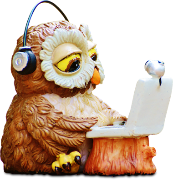 Culture Shock exhibit symptoms
Culture Shock Adjustment: typified by an	 understanding that culture behaviors and values are simply different.	
Adjust by:	
• Self-confidence increase.
• Interact freely.	
• Self-image emerges.	
• A new identity as a participant in the host culture.	
• When it is time to return home.	
• Some of us are sad to leave.
Columns Style
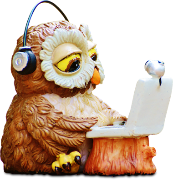 الاعراض الناتجة عن الصدمة الثقافية
تعديل الصدمة الثقافية: يتجلى في فهم أن السلوكيات والقيم الثقافية تختلف ببساطة.
تضبط بواسطة:
• زيادة الثقة بالنفس.
• التفاعل بحرية.
• تظهر الصورة الذاتية.
• هوية جديدة كمشارك في الثقافة المضيفة.
• عندما يحين وقت العودة إلى المنزل.
• حزن البعض منا على المغادرة.
What are the Benefits of adjusting to another culture?
The benefits of successful cultural adjustment includes:		
•  A fuller sense of security.	
•  The possibility of greater	success in the workplace.		
•  The possibility of establishing meaningful relationships with    people from the culture.	
•  The possibility of gaining	fluency in the language of the host country.	
•  A deeper understanding of one’s own culture.	
•  A deeper understanding of oneself.		
Culture Shock: can be considered a deep learning experience that can lead to a high degree of self-awareness and personal growth.
ماهي فوائد التكيف مع ثقافة اخرى؟
تشمل فوائد التكيف الثقافي الناجح ما يلي :
                                                 		• إحساس تام بالأمان.
• إمكانية تحقيق نجاح أكبر في مكان العمل.
• إمكانية إقامة علاقات ذات مغزى مع الناس من الثقافة.
• إمكانية الحصول على طلاقة في لغة البلد المضيف.
• فهم أعمق لثقافة المرء.
• فهم أعمق لنفسه.
الصدمة الثقافية: يمكن اعتبارها تجربة تعلم عميقة يمكن أن تؤدي إلى درجة عالية من الوعي الذاتي والنمو الشخصي.
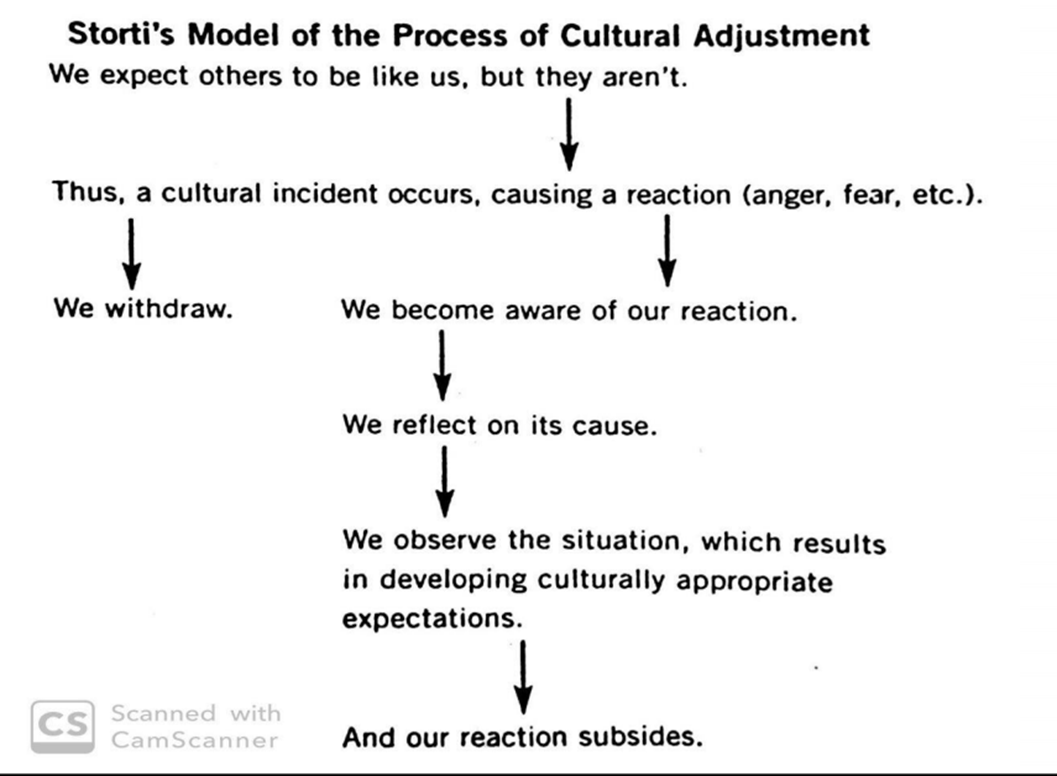 What cultural concept can EFL/ESL Teachers Teach Students?
Teachers can teach concepts that not only can bring about appreciation for people culture, the four concepts are:
	
•  Cross-cultural communication includes adapting behavior.

•  Cross-cultural communication involves problem solving.

•  To understand a culture, get to know individuals.
	
•  To understand another culture, study your own.
ما المفهوم الثقافي الذي يمكن لمدرسي اللغة الانجليزية لغة اجنبية/ لغة ثانية  تعليمه 
للطلاب؟
يمكن للمعلمين تدريس المفاهيم التي لا يمكنها فقط أن تحقق التقدير لثقافة الناس ، 
والمفاهيم الأربعة هي:
• التواصل عبر الثقافات يشمل تكييف السلوك.

• التواصل عبر الثقافات ينطوي على حل المشكلات.

• لفهم الثقافة ، تعرف على الأفراد.

• لفهم ثقافة أخرى ، ادرس ثقافتك.
Cross-cultural communication includes adapting behavior
Nonverbal Behavior across cultural 
Kinesics	(facial expressions, gaze and eye management, gestures ,touch and posture, movement).

Cross-cultural communication
 Proxemics (the use of space, such	as the distance people sit or stand	from each other.

Socio-cultural Behaviors across Cultural
The appropriate ways people interact in social setting (apologize, make	promises, show regret, request, give gifts..etc..)
يشمل التواصل بين الثقافات تكييف السلوك
السلوك غير اللفظي عبر الثقافات
علم الحركة (تعابير الوجه ، النظرة وإدارة العين ، الإيماءات ، اللمس والحركة).
التواصل بين الثقافات
استخدام الفضاء ، مثل المسافة التي يجلس الناس أو يقفون فيها من بعضهم 
  البعض.
السلوكيات الاجتماعية والثقافية عبر الوسط الثقافي.
الطرق المناسبة التي يتفاعل بها الناس في البيئة الاجتماعية (اعتذر ، قدم 
الوعود ، أظهر الندم ، اطلب ، قدم الهدايا ... الخ)
According to Edward T. Hall, middle-class	white Americans use space according to the following distance definitions :
Intimate Distance
• From body contact to a separation space18 inches.	
• Emotionally charged zone (sharing protecting ,comforting ).
Personal distance
• From one and one-half to four feet.		
• Used for informal contact between friends.		
• “A small protective sphere or bubble” that separates one person from another.
Social distance
• From 4 to 12 feet.	
• The casual interaction distance between acquaintances and strangers.
• Use in business meetings, classrooms, and impersonal social affairs.
Public distance
• Between	12 and 25	 feet.		
• A cool interaction distance used for one-way communication from speakers to audience.	
• Necessitates a louder voice, stylizes gestures, and more distinct enunciation.
وفقًا لإدوارد ت. هول ، يستخدم الأمريكيون البيض من الطبقة المتوسطة المساحة وفقًا لتعريفات المسافة التالية:
المسافة الحميمة
• من ملامسة الجسم لمساحة الفصل 18 بوصة.
• منطقة مشحونة عاطفيا (تقاسم الحماية والراحة).
المسافة الشخصية
• من قدم ونصف إلى أربعة أقدام.
• يستخدم للاتصال غير الرسمي بين الأصدقاء.
• "كرة أو فقاعة واقية صغيرة" تفصل بين شخص وآخر.
المسافة الاجتماعية
• من 4 إلى 12 قدم.
• مسافة التفاعل العرضي بين المعارف والغرباء.
• الاستخدام في اجتماعات العمل والفصول الدراسية والشؤون الاجتماعية غير الشخصية.
المسافة العامة
• ما بين 12 و 25 قدم.
• مسافة تفاعل رائعة تستخدم للتواصل في اتجاه واحد من المتحدثين إلى الجمهور.
 • يتطلب صوتًا أعلى ، ويجسد الإيماءات ، وبنطق أكثر تميزًا  .
What problems do Some EFL/ESL teachers have related	to culture and language teaching and 
learning?
Problems some EFL/ESL teachers face include
the following:	
•  The “I can’t seem to adjust” problem.	
•  The “learning the language of the host	country” 
problem.
ما هي المشاكل التي يعاني منها بعض معلمي اللغة الإنجليزية 
كلغة أجنبية / لغة ثانية ؟
فيما يتعلق بتعليم وتعلم الثقافة واللغة المشاكل التي يواجهها 
بعض معلمي اللغة الإنجليزية كلغة أجنبية / لغة ثانية
ما يلي:
• مشكلة "لا يمكنني التكيف".
• مشكلة "تعلم لغة البلد المضيف .
What problems do	some EFL/ESL teachers have related to 
Culture and language teaching and learning?
The “I can’t seem to adjust” problem.	
There are things we can do in a new culture to	make the adjustment process
easier :
•  Give yourself time.	
•  Identify, accept, and	treat symptoms of culture shock.		
•  Talk with others who	have successfully adjusted.	
•  Learn as	much as possible about the host culture.	
•  Get involved with people in the host culture.	
•  Study the	language of the host culture.
ما هي المشاكل التي يعاني منها بعض معلمي اللغة الإنجليزية كلغة أجنبية / ثانية فيما يتعلق بتعليم وتعلم الثقافة واللغة؟
مشكلة "لا يمكنني التكيف".
هناك أشياء يمكننا القيام بها في ثقافة جديدة لتسهيل عملية التعديل:
• امنح نفسك الوقت.
• التعرف على أعراض صدمة الثقافة وقبولها ومعالجتها.
• تحدث مع الآخرين الذين تم عدلوا او تكيفوا بنجاح.
• تعلم قدر الإمكان عن الثقافة المضيفة.
• الانخراط مع الناس في الثقافة المضيفة.
• دراسة لغة الثقافة المضيفة.
The “ I can’t seem	to adjust ” problem
First : We can recognize that cultural adjustment takes time. Adjustment: is a
gradual process. It will	not happen	overnight.		
Second : It	is important to identify,	accept, and treat the symptoms of	culture 
shock. To identify the symptoms, it	is necessary to step back and reflect on
personal feeling and behavior.		
Third : Talking with others who have successfully adapted	to the culture can
also be useful.	
Fourth : It helps to learn as much as possible	about the host culture.	
Fifth : although not always easy, get involved with people	from the host 
culture .This is very important.	
Sixth : When we learn the language of the host culture, it is possible to gain an
even deeper understanding of the	culture and	its people.
مشكلة "لا يمكنني التكيف"
أولاً: يمكننا أن ندرك أن التكيف الثقافي يستغرق وقتًا. 
التعديل: عملية تدريجية. ذلك لن يحدث بين عشية وضحاها.
ثانياً: من المهم التعرف على أعراض الصدمة الثقافية وقبولها ومعالجتها. لتحديد الأعراض ، من الضروري التراجع و
التفكير في الشعور والسلوك الشخصي.
ثالثًا: من المفيد التحدث مع الآخرين الذين تكيفوا بنجاح مع 
الثقافة.
رابعاً: يساعد على معرفة أكبر قدر ممكن عن الثقافة المضيفة
خامساً: على الرغم من أن الأمر ليس سهلاً على الدوام ، 
فانخرط مع أناس من الثقافة المضيفة ، وهذا مهم للغاية.
سادساً: عندما نتعلم لغة الثقافة المضيفة ، من الممكن اكتساب فهم أعمق للثقافة وشعبها.
The “ learning the	language	of the host country” problem. 
Living abroad who want to learn the language of the host country.
However,	the problem here is	discussed with the EFL teacher in 
mind.		
Suggestions for learning the language of the host country 
include:	
•  Continue studying	the language.		
•  Take on	the responsibility for	 your own	learning.	
•  Build relationship	with people in the community based on 
Appropriate use of the language.
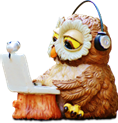 مشكلة "تعلم لغة البلد المضيف".
الذين يعيشون في الخارج والذين يرغبون في تعلم لغة البلد المضيف.
ومع ذلك ، يتم مناقشة المشكلة هنا مع مدرس اللغة الإنجليزية كلغة أجنبية مع الاخذ بالاعتبار و
وضعها في البال .
اقتراحات لتعلم لغة البلد المضيف تضمن:
• مواصلة دراسة اللغة.
• تحمل المسؤولية عن التعلم الخاص بك.
• بناء علاقة مع الناس في المجتمع على أساس الاستخدام المناسب للغة .
The “ learning the language of the host country” problem.
To become a fluent in the host country language we have to:		
• Devote considerable energy and time to studying	it.	
• Start out with wonderful intentions.	
• Join language classes regularly.
BUT : Obligation get in the way and gradually we attend class 
lesson often. Eventually we stop going, put the book on a shelf,
and tell ourselves	we will start again when we have more time.
• Studying a language is on going process, and it requires consistent	
discipline	and interest and a willing to concentrate	on studying.	
• We have to be willing to devote years to this endeavor.
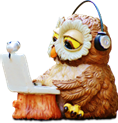 مشكلة "تعلم لغة البلد المضيف".
لكي تصبح لغة البلد المضيف بطلاقة ، يتعين علينا:
• خصص الكثير من الطاقة والوقت لدراستها.
• ابدأ بنوايا رائعة.
• انضم إلى دروس اللغة بانتظام.
لكن: الالتزام يعيق الطريق ونحضر تدريجياً الفصل
الدرس في كثير من الأحيان. في النهاية نتوقف عن الذهاب ، ووضع الكتاب على الرف ،
ونقول لأنفسنا أننا سنبدأ مرة أخرى عندما يكون لدينا المزيد من الوقت.
• دراسة اللغة جارية ، ويتطلب لاتساقها الانضباط والاهتمام وعلى استعداد للتركيز على الدراسة.
• يجب أن نكون مستعدين لتكريس سنوات لهذا المسعى.
The “ learning the language	of the host country” problem.
• We have	to take responsibility for our own learning.	
• Creating	a plan to	learn the language that might include attending
classes and collecting and studying language texts.	
• Plan designed to make use of all the resources available to	us,
including	people in	the community.	
• Gain spoken fluency.	
• Having a	 plan is a start.
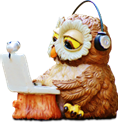 مشكلة "تعلم لغة البلد المضيف".
• علينا أن نتحمل مسؤولية تعلمنا.
• وضع خطة لتعلم اللغة التي قد تتضمن حضور دروس وجمع ودراسة النصوص 
اللغوية.
• خطة مصممة للاستفادة من جميع الموارد المتاحة لنا ، بما في ذلك الناس في المجتمع.
• اكتساب الطلاقة المنطوقة.
• وجود خطة هي البداية.
The “learning the language of the host country” problem.

Terry Marshall suggests:
• Decide on what to	learn for the day ( how to buy	train tickets).
• Prepare	an imagined conversation in the target language with the
Help of a native-speaking mentor/tutor.	
• Practice	the conversation with your mentor/tutor.	
• Communicate the studied language to	the native	speakers	by going in to the community, finding people and speaking to them 
(at the train station).	
• Evaluate out progress.
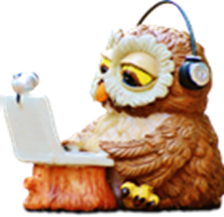 " " مشكلة تعلم لغة البلد المضيف
يقترح تيري مارشال:
• قرر ما يجب تعلمه لهذا اليوم (كيفية شراء تذاكر القطار).
• إعداد محادثة متخيلة في اللغة الهدف بمساعدة مرشد / معلم يتحدث الأصلي.
• ممارسة المحادثة مع معلمك / مرشدك.
• توصيل اللغة المدروسة للمتحدثين الأصليين من خلال 
الذهاب إلى المجتمع ، والعثور على الناس والتحدث معهم
 (في محطة القطار).
• تقييم التقدم المحرز.
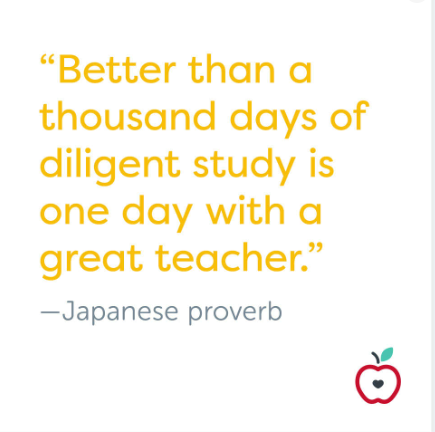 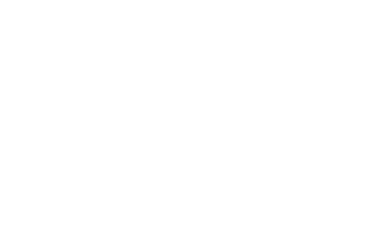 Thank you